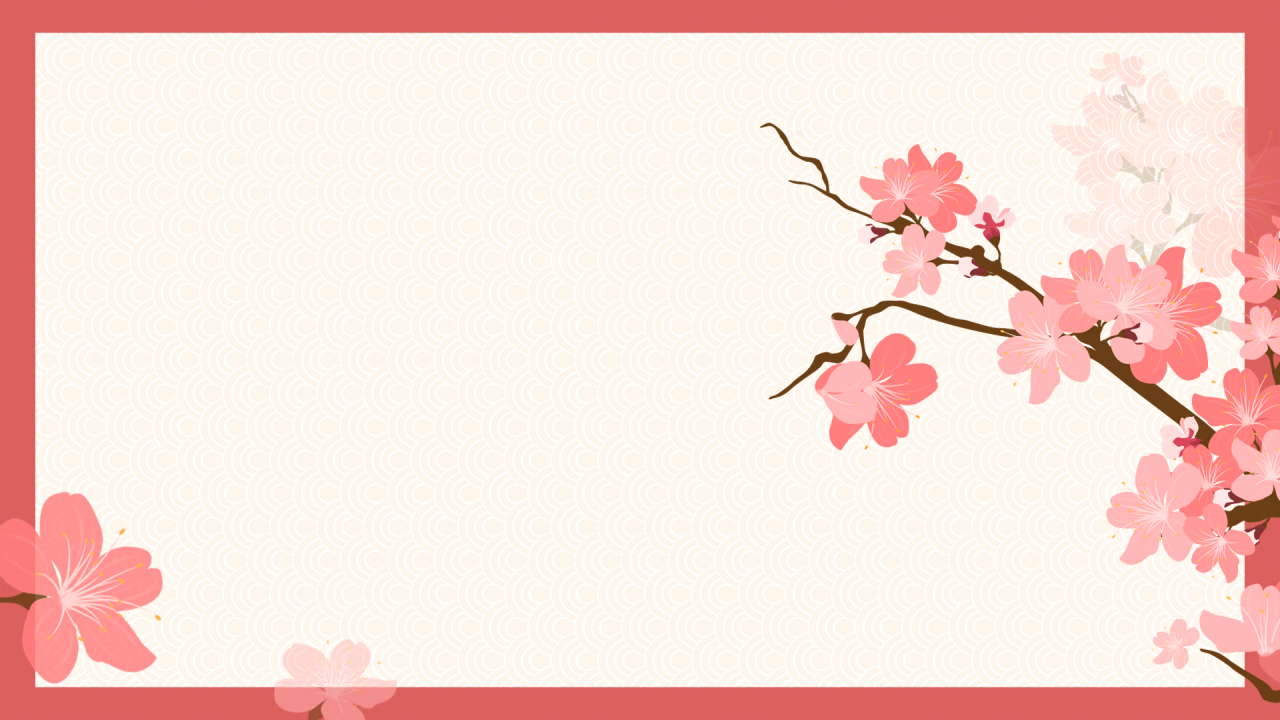 Free
PPT templates
Insert the Subtitle of Your Presentation
Report ：freeppt7.com
XX.XX.20XX
行业PPT模板http://www.1ppt.com/hangye/
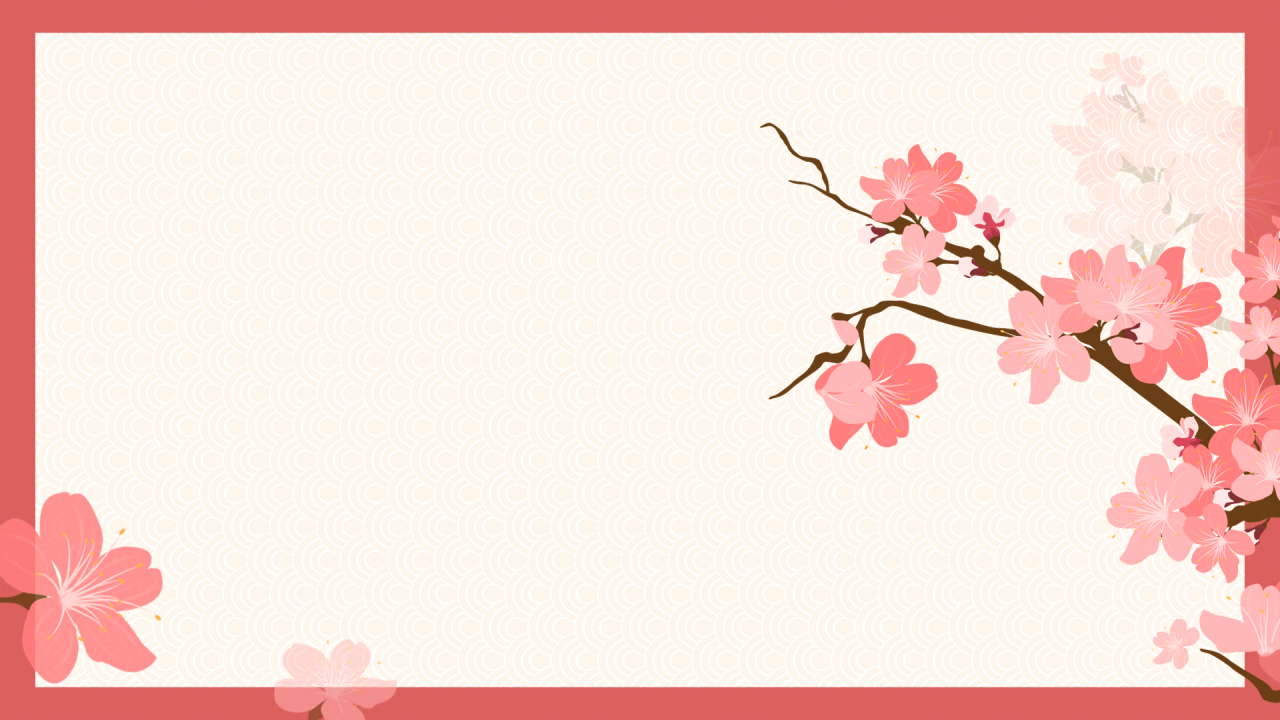 CONTENTS
01   Add title text
02   Add title text
03   Add title text
04   Add title text
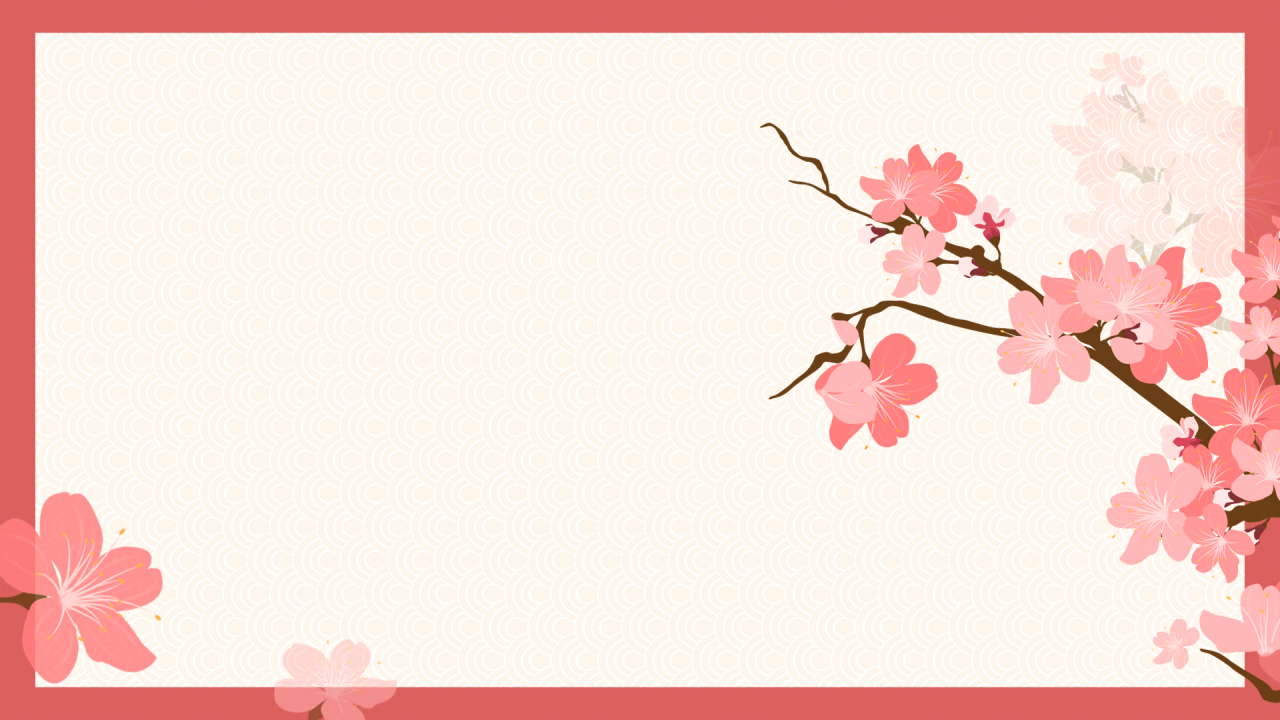 Add title text
Part one
CONTENTS
Add title text
CLICK TO ADD CAPTION TEXT
Click here to add text content, such as keywords, some brief introductions, etc.
Add title text
Click here to add content, content to match the title. 
Click here to add content, content to match the title. 
Click here to add content, content to match the title. 
Click here to add content, content to match the title. 

Click here to add content, content to match the title. 
Click here to add content, content to match the title. 
Click here to add content, content to match the title. 
Click here to add content, content to match the title. 

Click here to add content, content to match the title. 
Click here to add content, content to match the title. 
Click here to add content, content to match the title. 
Click here to add content, content to match the title.
Click here to add text content, such as keywords, some brief introductions, etc.
Add title text
CLICK TO ADD CAPTION TEXT
Add title text
Click here to add text content, such as keywords, some brief introductions, etc.
Add title text
Click here to add text content, such as keywords, some brief introductions, etc.
Add title text
Click here to add text content, such as keywords, some brief introductions, etc.
Add title text
Click here to add text content, such as keywords, some brief introductions, etc.
Add title text
CLICK TO ADD CAPTION TEXT
01
02
03
04
Add title text
Add title text
Add title text
Add title text
Click here to add content, content to match the title.
Click here to add content, content to match the title.
Click here to add content, content to match the title.
Click here to add content, content to match the title.
Add title text
CLICK TO ADD CAPTION TEXT
Click here to add text content, such as keywords, some brief introductions, etc.
Click here to add text content, such as keywords, some brief introductions, etc.
Add title text
Add title text
Add title text
Click here to add text content, such as keywords, some brief introductions, etc.
Add title text
CLICK TO ADD CAPTION TEXT
Click here to add text content, such as keywords, some brief introductions, etc.
Click here to add text content, such as keywords, some brief introductions, etc.
Click here to add text content, such as keywords, some brief introductions, etc.
75%
55%
92%
Click here to add text content, such as keywords, some brief introductions, etc.Click here to add text content, such as keywords, some brief introductions, etc. Click here to add text content, such as keywords, some brief introductions, etc.
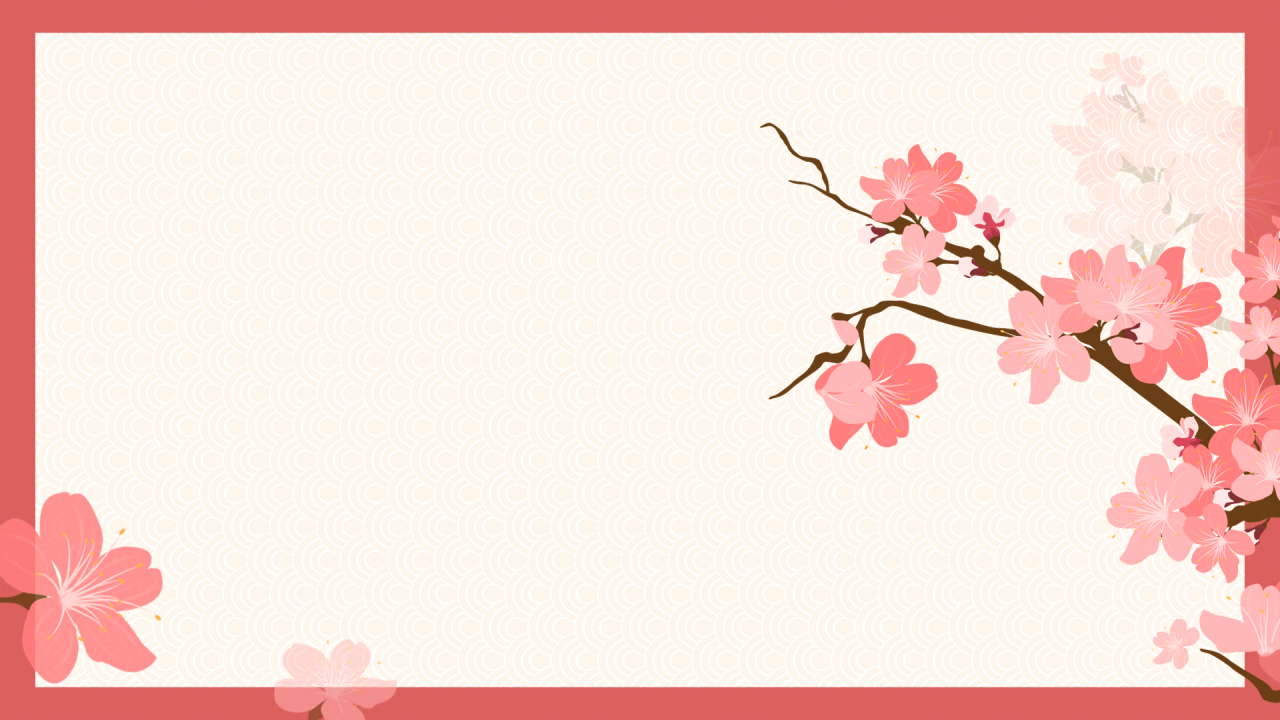 Add title text
Part two
CONTENTS
Add title text
CLICK TO ADD CAPTION TEXT
Add title text
Click here to add content, content to match the title.
Add title text
Click here to add content, content to match the title.
Add title text
Click here to add content, content to match the title.
Add title text
Click here to add content, content to match the title.
Click here to add content, content to match the title.
Add title text
Add title text
CLICK TO ADD CAPTION TEXT
Add title text
Click here to add content, content to match the title.
Add title text
S
W
keyword
keyword
Click here to add content, content to match the title.
Add title text
Click here to add content, content to match the title.
O
T
keyword
keyword
Add title text
Click here to add content, content to match the title.
Title
Title
Title
Title
Add title text
CLICK TO ADD CAPTION TEXT
Title
Title
Title
Title
Add title text
Click here to add content, content to match the title.
Add title text
Click here to add content, content to match the title.
Add title text
Click here to add content, content to match the title.
Add title text
Click here to add content, content to match the title.
Add title text
CLICK TO ADD CAPTION TEXT
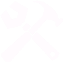 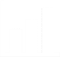 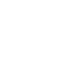 Add title text
Click here to add content, content to match the title.
Add title text
Click here to add content, content to match the title.
Add title text
Click here to add content, content to match the title.
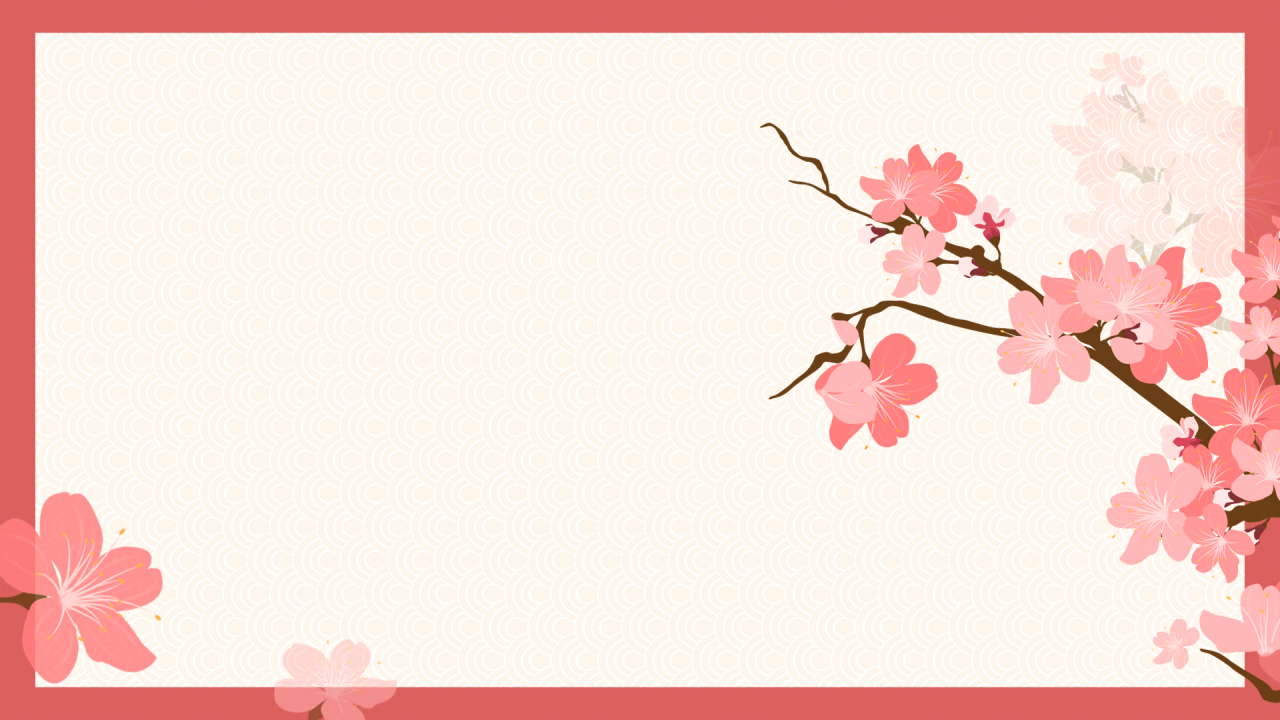 Add title text
Part three
CONTENTS
Add title text
Add title text
CLICK TO ADD CAPTION TEXT
Add title text
C
Click here to add content, content to match the title.
Add title text
B
Click here to add content, content to match the title.
Add title text
A
Click here to add content, content to match the title.
Add title text
CLICK TO ADD CAPTION TEXT
Add title text
Click here to add content, content to match the title.
Add title text
Click here to add content, content to match the title.
70%
80%
Add title text
Click here to add content, content to match the title.
Add title text
Click here to add content, content to match the title.
30%
90%
Add title text
CLICK TO ADD CAPTION TEXT
Add text
Add text
Add text
Add text
Add text
Add text
Click here to add content, content to match the title. Click here to add content, content to match the title. Click here to add content, content to match the title. Click here to add content, content to match the title.
Add title text
CLICK TO ADD CAPTION TEXT
Title
25%
Title
50%
Title
75%
Click here to add content, content to match the title. Click here to add content, content to match the title. 
Click here to add content, content to match the title. Click here to add content, content to match the title.
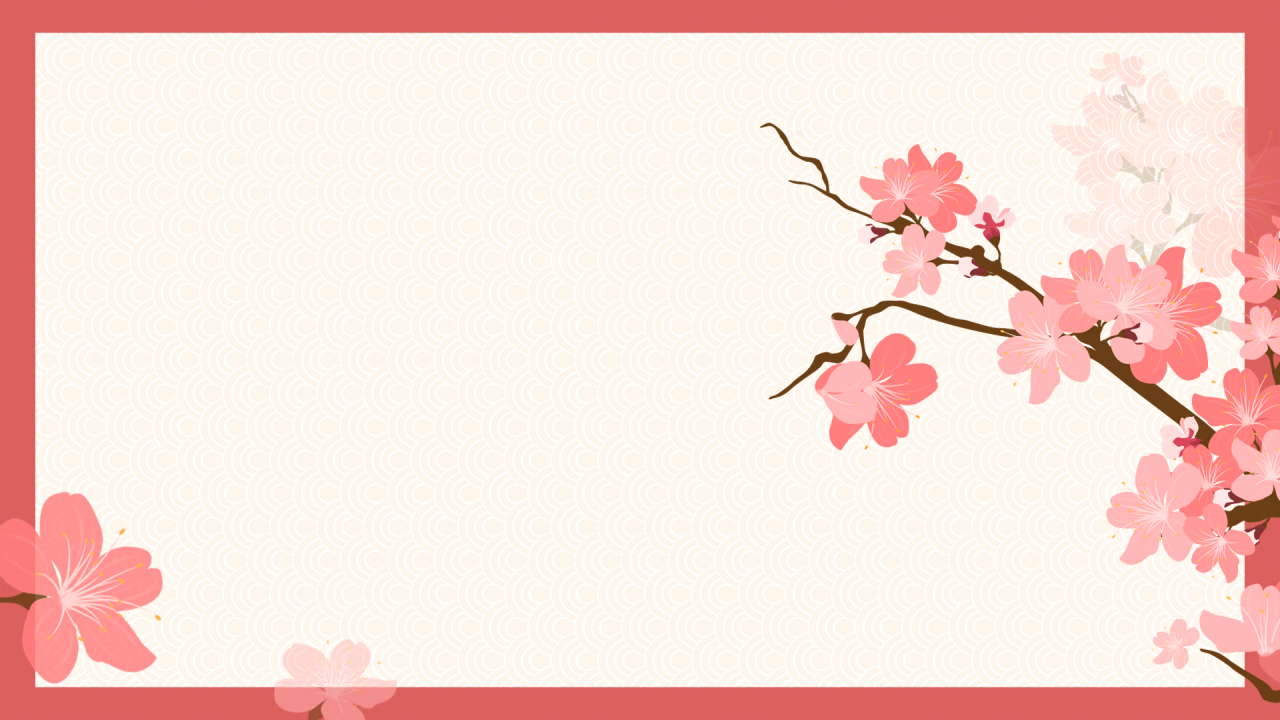 Add title text
Part four
CONTENTS
Add title text
CLICK TO ADD CAPTION TEXT
Click here to add content, content to match the title. 
Click here to add content, content to match the title.
Click here to add content, content to match the title. 
Click here to add content, content to match the title.
Click here to add content, content to match the title. 
Click here to add content, content to match the title.
Click here to add content, content to match the title. 
Click here to add content, content to match the title.
Add title text
CLICK TO ADD CAPTION TEXT
Click here to add content, content to match the title.
Click here to add content, content to match the title.
Title
Title
Title
Title
Click here to add content, content to match the title.
Click here to add content, content to match the title.
Add title text
Add title text
Add title text
CLICK TO ADD CAPTION TEXT
Click here to add content, content to match the title.
Click here to add content, content to match the title.
45%
12%
Add title text
Add title text
10%
36%
Click here to add content, content to match the title.
Click here to add content, content to match the title.
Add title text
CLICK TO ADD CAPTION TEXT
Click here to add content, content to match the title.
Click here to add content, content to match the title.
Click here to add content, content to match the title.
Click here to add content, content to match the title.
We respect your valuable time with freeppt7!
If you have any questions, please reach us
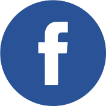 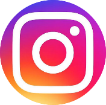 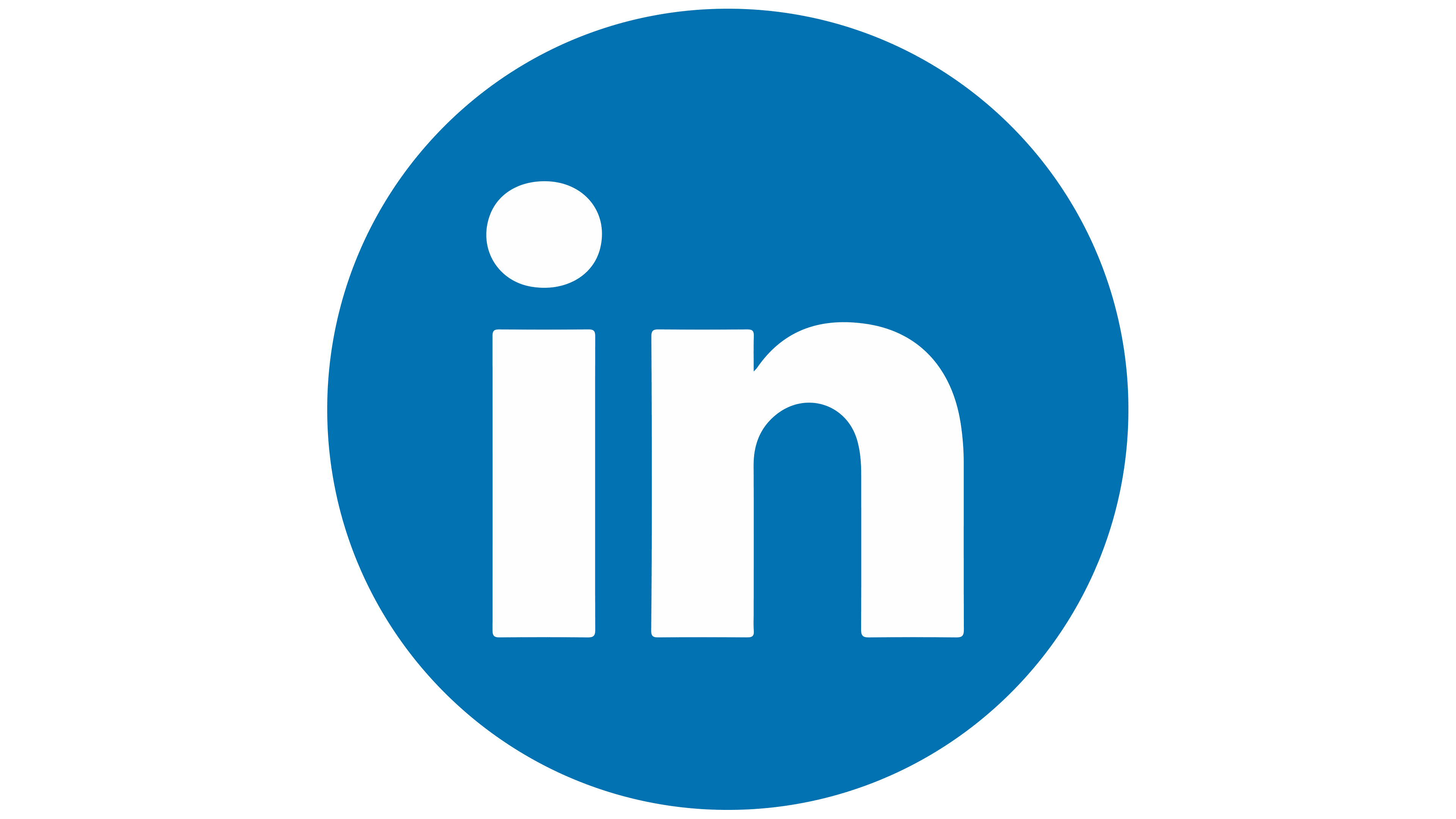 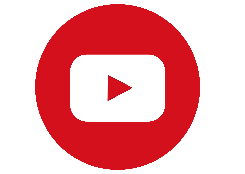 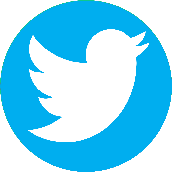 Do you have a design request, please visit our redesign page.
CREDIT: Freeppt7.com created this PowerPoint template.
Let this slide be kept for attribution.
www.freeppt7.com
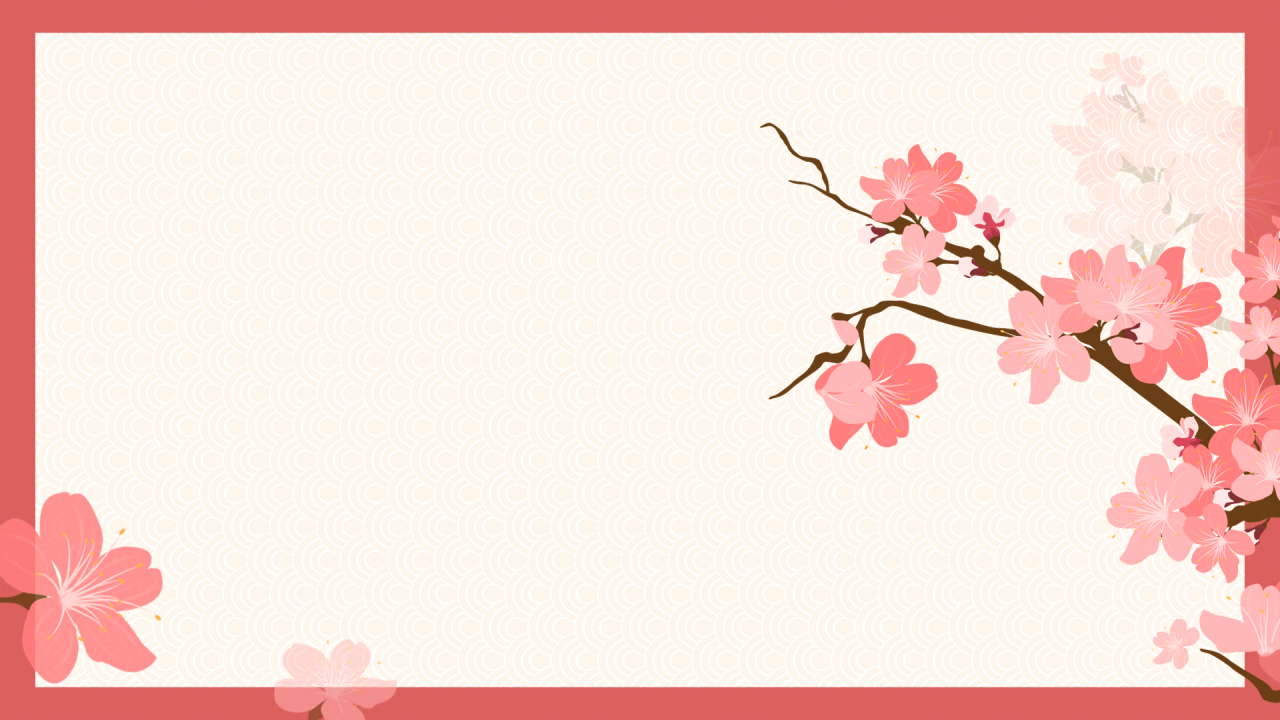 THANKS
Report ：freeppt7.com
XX.XX.20XX